Sankaku – JimeTriangular – Strangle
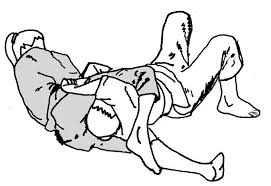 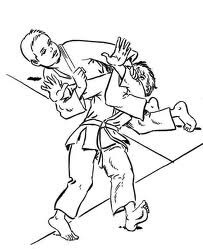 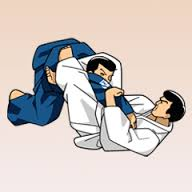 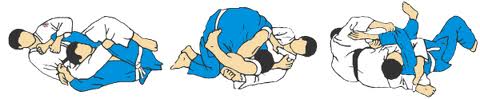